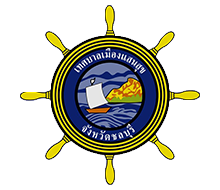 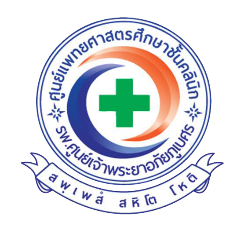 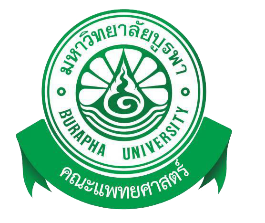 งานประชุมวิชาการแพทย์บูรพา ครั้งที่ 10
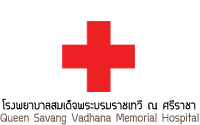 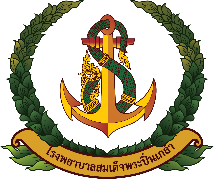 คณะแพทยศาสตร์ มหาวิทยาลัยบูรพา